Match The Major
Mick Jagger
The Rolling Stones
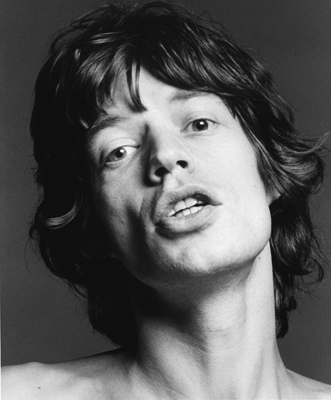 Economics
Brooke Shields
Actress
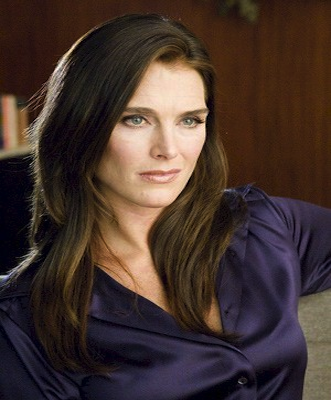 French Lit
Michael Jordan
NBA Hall of Famer
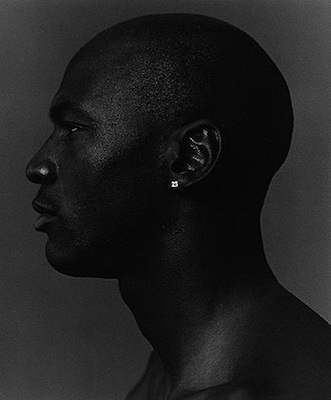 Mathematics
Kurt Vonnegut
Author
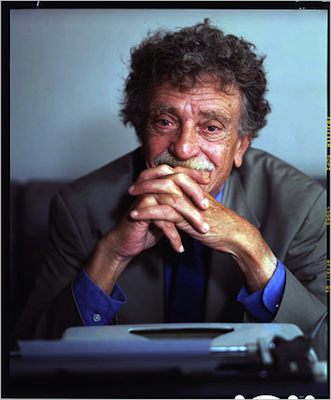 Anthropology
Brad Pitt
Actor
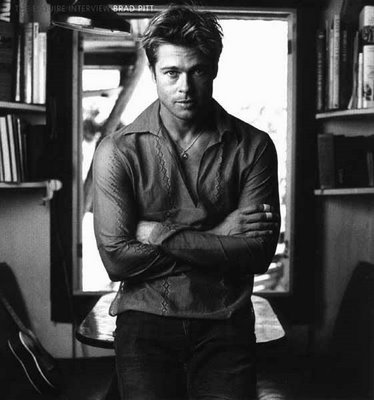 Journalism
Alan Greenspan
Economist
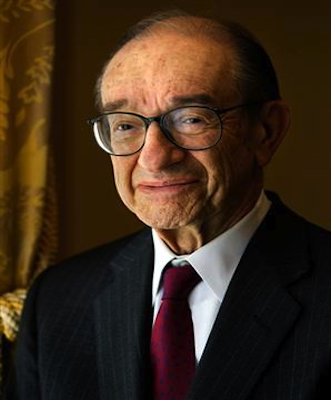 Music
Paul Newman - Majored in economicsThurgood Marshall - Studied dentistryOprah Winfrey - Majored in Speech/DramaAshton Kutcher - Majored in biochemical 				  engineering 			  (University of Iowa)